Kryptographie
Wie funktioniert Electronic Banking?
Kurt Mehlhorn
Adrian Neumann
Max-Planck-Institut für Informatik
Übersicht
Zwecke der Kryptographie 
Techniken
Symmetrische Verschlüsselung( One-time Pad, Caesar, moderne Blockchiffres)
Asymmetrische Verschlüsselung, Public-Key Kryptographie (1978)
Digitale Unterschriften
Anwendungen: Electronic Banking, Sicherheitsinfrastrukturen
Kryptographie (geheim-schreiben)Hauptziele (nach Wolfgang Ertel)
Vertraulichkeit / Zugriffsschutz: Nur dazu berechtigte Personen sollen in der Lage sein, die Daten oder die Nachricht zu lesen (auch teilweise).
Integrität / Änderungsschutz: Die Daten müssen nachweislich vollständig und unverändert sein.
Authentizität, Verbindlichkeit / Fälschungsschutz, Nichtabstreitbarkeit: Der Urheber der Daten oder der Absender der Nachricht soll eindeutig identifizierbar sein, und seine Urheberschaft sollte nachprüfbar und nicht abstreitbar sein.
Ver- und Entschlüsselung
Ver- und Entschlüsselung
Ver- und Entschlüsselung
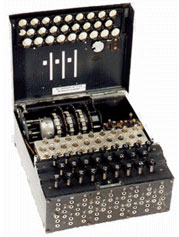 E
D
m
m
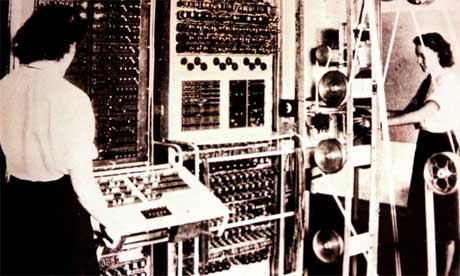 Symmetrische Verfahren
Sender (Alice) und Empfänger (Bob) benutzen den gleichen Schlüssel
Dieser Schlüssel muss geheim bleiben
Wie einigt man sich auf einen Schlüssel?
Früher: physisches Treffen zum Schlüsselaustausch oder Bote
Heute: asymmetrisches Verfahren zum Schlüsselaustausch
Beispiele: One-Time Pad, Caesar, …
Symmetrische Krypthographie Eine Analogie
Alice und Bob kaufen sich eine Kiste und ein Vorhängeschloss mit zwei identischen Schlüsseln. Jeder bekommt einen Schlüssel. 
Nachrichten kommen in die Kiste, die Kiste wird verschlossen, … 
Braucht ein Treffen oder einen vertrauenswürdigen Boten
One-Time Pad (Rotes Telefon)
Caesar
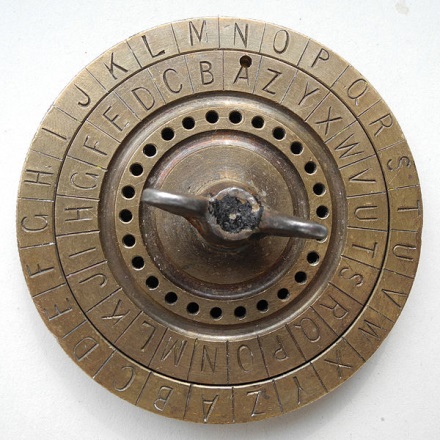 Blockchiffrierung
Nachricht wird in Blöcke der Länge b zerlegt. Jeder Block wird getrennt kodiert. 
Alle mit dem gleichen Schlüssel. 
Typisch Blocklänge 64, 128, 256 Bits
Schlüssellänge ähnlich
Populäre Verfahren: DES (Data-Encryption-Standard), AES (Nachfolger)
Sicherheit: nicht gebrochen, aber …
Blockchiffrierung: Prinzip der Vorgehensweise
Kodierung eines Blocks der Länge b
Verknüpfe mit dem Schlüssel (wie im One-Time Pad)
Wende invertierbare Substitution auf Paare benachbarter Buchstaben an
Permutiere die Positionen
Wiederhole 16 Mal.
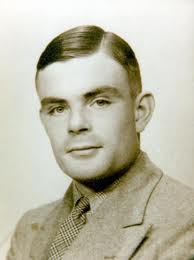 Angriffe
Caesar: Buchstabenhäufigkeit
DES 56: brute-force mit Spezialhardware
ENIGMA: Alan Turing und einer der ersten Computer 
Siehe Wikipedia: Cryptanalysis für weitere Beispiele
AES 128 gilt als sicher für die nächsten 10 Jahre
Asymmetrisches VerfahrenEine Analogie
Bob möchte, dass man ihm geheime Nachrichten schicken kann. 
Er kauft sich ein Bügelschloss und hinterlegt das offene Bügelschloss an einem öffentlichen Ort
Alice tut ihre Nachricht in eine Kiste,  verschließt die Kiste mit dem Bügelschloss und schickt die Kiste an Bob
Nur Bob kann die Kiste öffnen
Vorteil: kein Treffen nötig
Problem: aufwendiger, Authentifizierung, woher weiß Alice, dass das Schloss zu Bob gehört.
Asymmetrische Verfahren (seit 78)
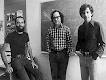 Sicherheit
RSA (Rivest-Shamir-Adleman, Turing Award), Rabin (Turing Award) : Faktorisierung von Zahlen mit 2000 Ziffern braucht nach Stand der Kunst Jahrzehnte (unter Nutzung aller Rechner)
El Gamal: das gleiche gilt für diskreten Logarithmus bezüglich 2000 stelliger Primzahl 
Elliptische Kurven
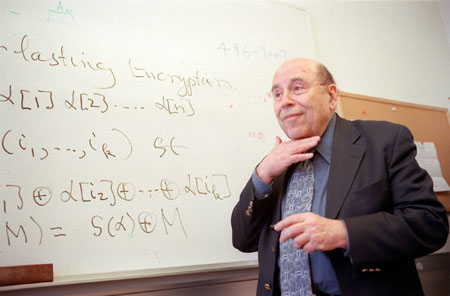 Baby-Version von ElGamal
Baby-Version von ElGamal
Baby-Version von ElGamal
Die Details von ElGamal
Die Details von ElGamal werde ich in der Vorlesung nicht behandeln, die Folien sind zum Nachlesen
Rechnen mod n
ElGamal
ElGamal
ElGamal
Electronic Banking
Unterschriften
Digitale Signaturen
Digitale SignaturenSignatur = etwas, das nur ich kann
E
D
m
m
Electronic Banking, Schritt 1
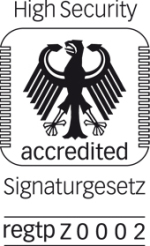 Zusammenfassung
Electronic Banking, Einkaufen im Netz nutzt symmetrische und asymmetrische Kryptographie
Kommunikation mit der Bank ist damit geschützt   https://my.hypovereinsbank.de/
Aber Vorsicht: für die Qualität ihrer PIN und Passwörter sind sie selbst verantwortlich
Kryptographie (geheim-schreiben)Hauptziele (nach Wolfgang Ertel)
Vertraulichkeit / Zugriffsschutz: Nur dazu berechtigte Personen sollen in der Lage sein, die Daten oder die Nachricht zu lesen (auch teilweise).
Nachricht/Daten verschlüsseln
Integrität / Änderungsschutz: Die Daten müssen nachweislich vollständig und unverändert sein.
Nachricht/Daten verschlüsseln oder signieren
Authentizität, Verbindlichkeit / Fälschungsschutz, Nichtabstreitbarkeit: Der Urheber der Daten oder der Absender der Nachricht soll eindeutig identifizierbar sein, und seine Urheberschaft sollte nachprüfbar und nicht abstreitbar sein.
Nachricht/Daten signieren
Speicherung von Passwörtern
Digitale Signaturen
Gleiche Geburtstage
Haben zwei Personen in diesem Raum den gleichen Geburtstag?

Version 1:    Tag    Monat
Version 2:    Tag    Monat   Jahr
Ver- und Entschlüsselung
Annahme
Ver- und Entschlüsselung
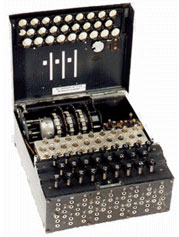 E
D
m
m
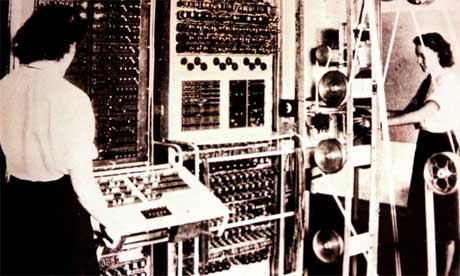